Characteristics of ESP
Strevens makes a distinction between “four absolute characteristics” and “two variable characteristics” of ESP.
Absolute characteristics: the necessary features to identify ESP.
Variable characteristics: ESP may be but is not necessarily.
Absolute characteristics:
ESP is designed to meet the specific needs of the learner. 
It is related in content to particular disciplines, occupations and activities. 
Centered on the language appropriate to those activities in syntax, lexis, discourse, semantics, etc. and analysis of its discourse. 
ESP is in contrast with General English.
Variable Characteristics
ESP may be but is not necessarily: 
restricted as to the language skills to be learned (e.g. reading only) 
not taught according to any pre-ordained methodology.
At a 1997 Japan Conference on ESP, Dudley-Evans offered a modified definition which is highly influenced by Strevens “one but with some differences”.
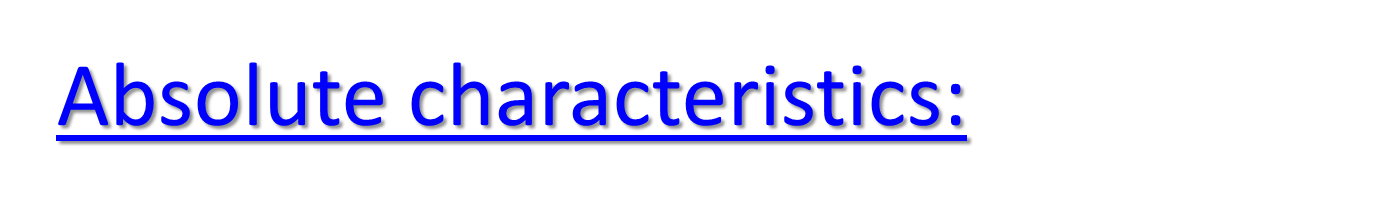 ESP is defined to meet the specific needs of the learner. 
ESP makes use of the underlying methodology and activities of the discipline it serves. 
ESP is centered on the language (grammar, lexis, and register), skills, discourse and genres appropriate to these activities.
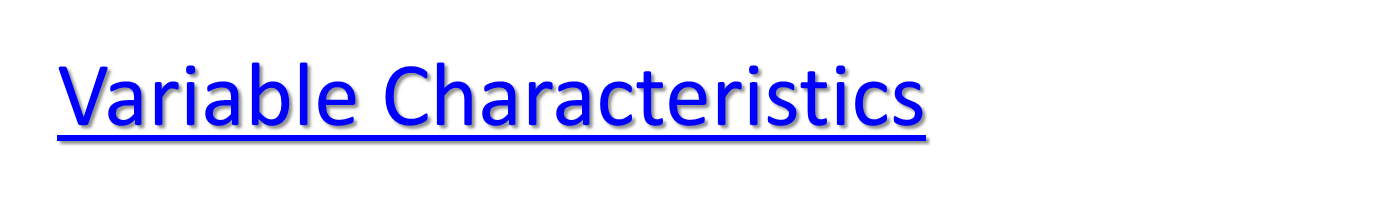 ESP may be related to or designed for specific disciplines. 
ESP may use, in specific teaching situations, a different methodology from that of general English. 
ESP is likely to be designed for adult learners, either at a tertiary level institution or in a professional work situation. It could, however, be for learners at secondary school level. 
ESP is generally designed for intermediate or advanced students. 
Most ESP courses assume some basic knowledge of the language system, but it can be used with beginners.
Dudley-Evans has 
Removed Strevens’ absolute characteristic that
 “ESP is in contrast with General English” 
 Added more variable characteristics. He asserts that 
ESP is not necessarily related to a specific discipline. 
ESP is likely to be used with adult learners although it could be used with young adults in a secondary school setting.
Branches of ESP
« EOP , EAP, EST »
ESP covers two main branches of (ELT) mainly EAP and EOP which share the same sub-branch EST. 
EAP and EOP help to distinguish situation related to ESP 
The position EST occupies has to be taken into consideration since it is the area which has the lion’s share of ESP and is present in EOP as well as EAP situations.
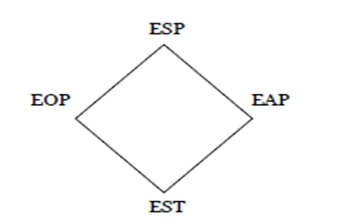 EOP:  “English for Occupational Purposes”
Situation: learners need to use English as part of their work or profession.
EOP is activity-oriented : involves various activities as those of technicians maintaining machines and assistant selling in a shop, etc. 
In the first case, the technician needs English to read documents; whereas in the second, the assistant requires English to talk with customers.
EOP includes three types of training as state by Kennedy & Bolitho: “before, during or after the time they are being trained in their profession or job” (1984: 4). Courses will differ according to the learner’s experience: 
Pre-experience: if the English learning precedes experience 
Simultaneous: if the learner is in a job. 
post-experience: if the learner is supposed to have a certain degree of experience.
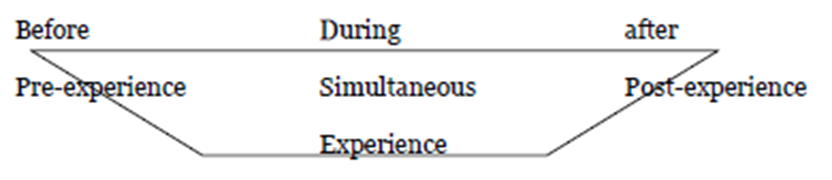 EAP: “English for Academic Purposes”
Kennedy and Bolitho claim that “EAP is taught generally within educational institutions to students needing English in their studies, the language taught may be based in particular discipline at higher levels of education when the student is specializing (in-study) or intending to specialize (pre-study) in a particular subject.” (1984: 4).
Likewise Robinson defines EAP as “English for Academic Purposes or study skills that is how to study through the medium of English” (1984: 07).
As opposed to EOP, EAP is study-oriented branch of ESP. 
EAP is either independent/ integrated :English is isolated from the other courses whereas in the latter English is integrated in one or more courses.
For educational courses the language training can either precede, follow or be simultaneous with studies:
Pre-study: language training when it precedes studies. 
Simultaneous and in-study: the language training takes place during the studies.
 Post-study: the language training when it follows studies.
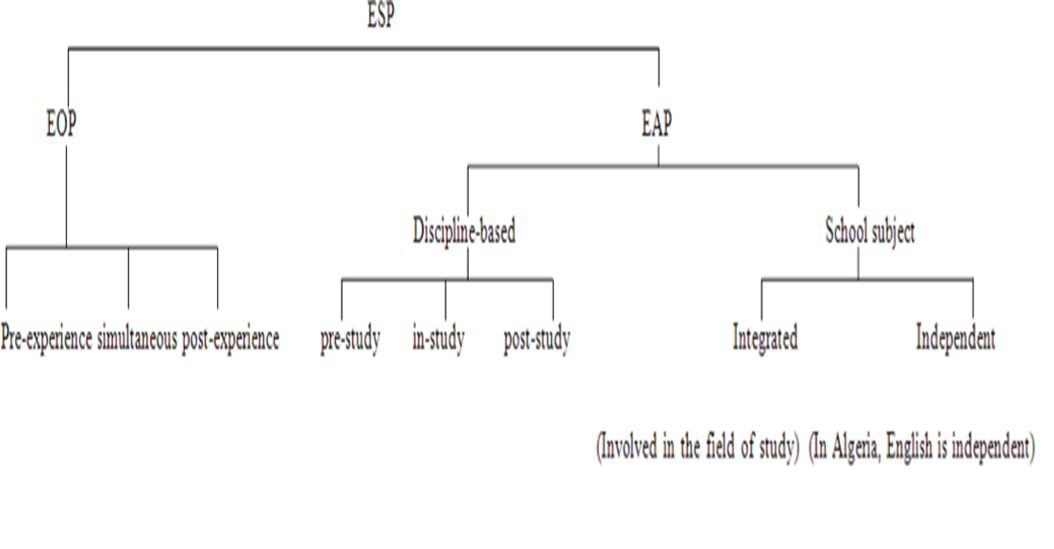 EST: “English for Science & Technology”
A growing demand for EST came from scientists/technologists for whom English learning was necessary in their specialties or researches. EST has become an important aspect of ESP programs. 
The teacher’s responsibility is to demonstrate to students how their scientific and technological knowledge already acquired in their own language can also be performed in English or transferred to it. 

“Thus a knowledge of EST can derive from what the student knows of science and the functioning of his own language in association with what he has learned of English usage” (Widdowson 1979: 45)
EST is a sub-branch shared by EOP and EAP leads to the conclusion that EST can be either curriculum-oriented if it is applied in formal educational system or activity-oriented if it involves a specific activity outside this system. 
“educational when we consider school and university students around the world studying physics, chemistry,… through the medium of English” (Robinson, 1980: 8) 
One can highlight the paramount importance of EST in ESP by saying “At times it seems that EST is the most prestigious development in ESP” 
Echoing this view, Swales (1985: 10) writes: “It therefore seems to me that because of the predominant position of EST, the major development of ESP as a whole could best be told through it”
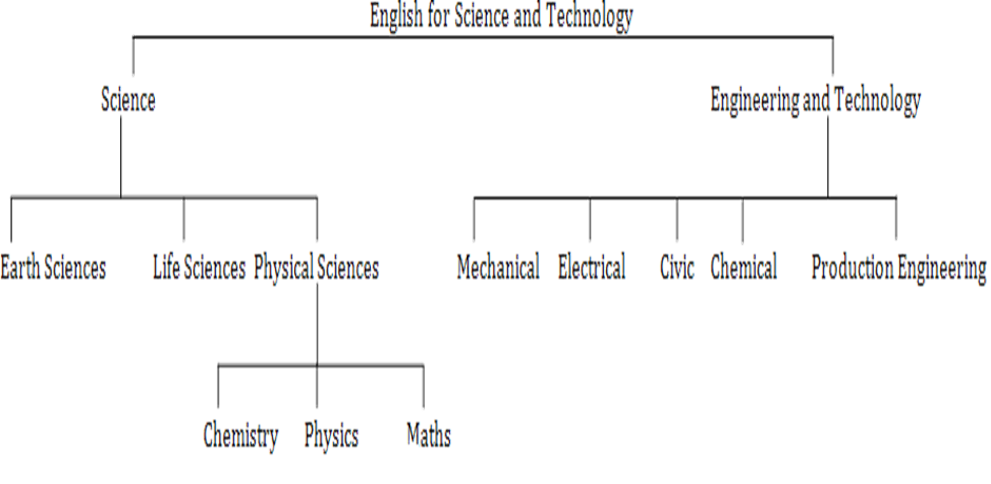 ESP Courses
ESP courses are of vital need for developed countries and mainly for developing ones in order to establish international contacts and keep abreast of scientific and technological progress all over the world. 
 In Algeria, ESP courses are mushrooming within the formal system and outside it. 
Outside: English is taught in several companies such as ASMIDAL, SONATRACK, etc. I
Formal educational system  and outside the universities: several private schools and institutes give ESP courses
In Boumerdes: a set of conferences is held regularly in ESP with the aim:
 “to create and develop a tradition of regular conferences as well as the spirit of sharing cooperation between all those involved in English language teaching” (ELT in Algeria. Kherief preface)
ESP instruction is also provided in the Algerian universities in science and technology departments. 
University of Annaba: ESP courses exist in numeral peripheral departments (biology, physics, chemistry, computer science, etc.)
These courses are designed to equip students with the specific register (it refers to a variety of language defined according to its use in social situations such as register of scientific English is different from the register of lit) and vocabulary needed in their field of study.
English for Specific Purposes or ESP has developed gradually to be an important area of interest for all who are concerned with the activities of the discipline it serves, According to Mackay and Mountford (1978: 2), ESP is “generally used to refer to the teaching of English for a clearly utilitarian purpose.”
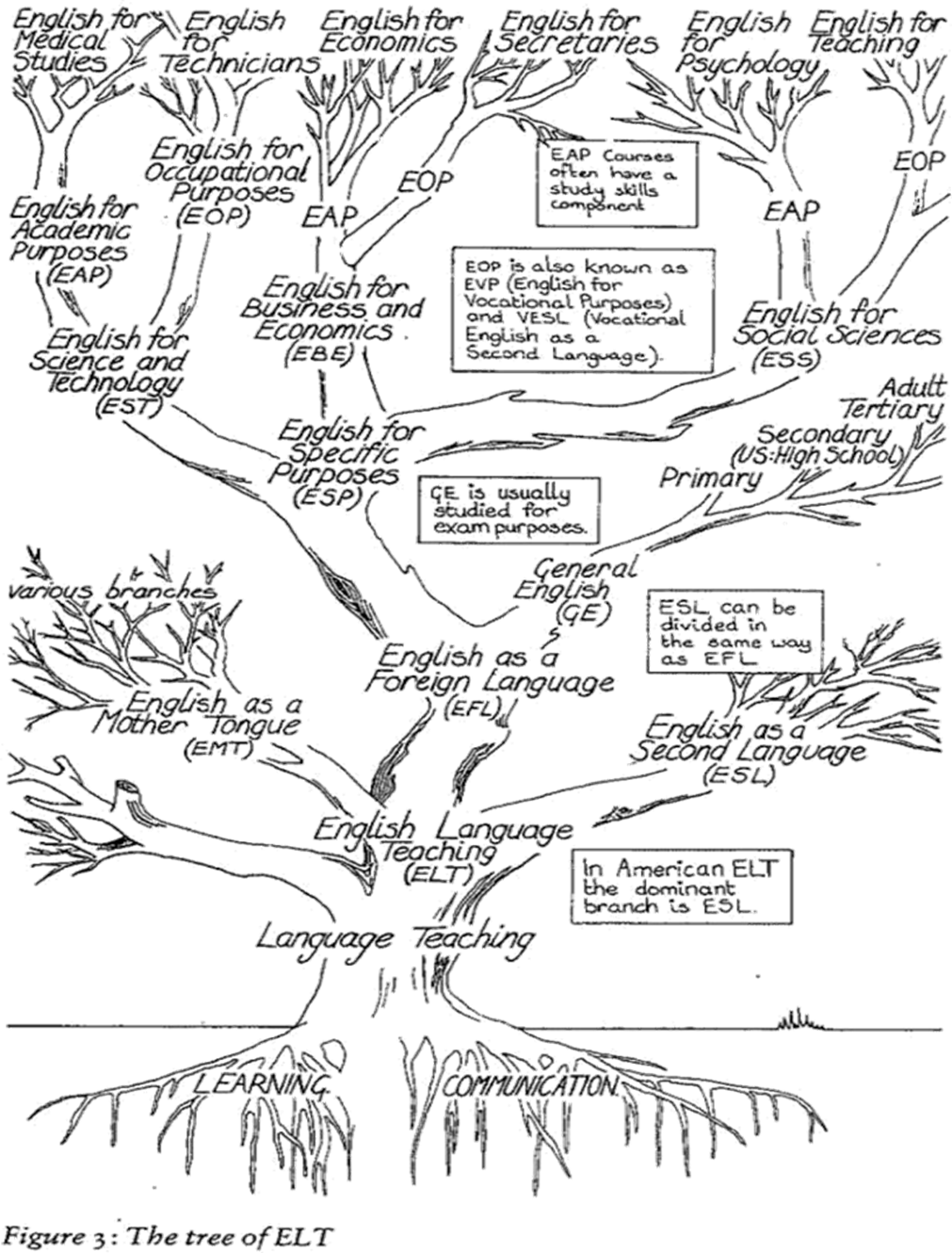